Vjeronauk23.3.2020.
molitva
Dragi učenici,

Sat vjeronauka započet ćemo znakon križa nakon kojeg možete izmoliti molitvu Anđelu čuvaru da  vas i vaše bližnje čuva i prati vaš anđeo čuvar.
Ako ste zaboravili molitvu možete ju pronaći na:
https://vjeronauk.net/?page_id=915
Možete se pomoliti Anđelu čuvaru svaki dan prije spavanja 
promotri
Dobro pogledajte sliku i u bilježnicu ju opišite. Što slika prikazuje? Kako se osjećate kada ju pogledate? Jeste li i vi ikada, na sličan način, pomagali nekome?
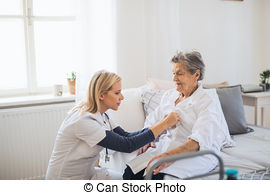 korizma
Vjerujem da ste svi u jednom trenutku na sličan način pomagali nekome. Mi smo još u vremenu korizme, iako smo na to možda i zaboravili zbog ove strašne epidemije. Čuli smo prošli sat kako se Isus pripremao 40 dana za svoje javno djelovanje. Tako se i mi pripremamo za blagdan Uskrsa. U korizmi želimo postati bolji ljudi i postati sličniji Isusu. Svoju vjeru u Isusa najbolje svjedočimo kada pomažemo našim bližnjima, starijima, potrebnima i siromašnima jer tko njima pomaže, Isusu pomaže. Danas ćemo upoznati TJELESNA i DUHOVNA djela milosrđa na koja nas dragi Isus poziva da ih svakodnevno činimo.
Tjelesna i duhovna djela milosrđa
Zapisat ćemo naslov u bilježnice: Tjelesna i duhovna djela milosrđa
Koja su to tjelesna, a koja duhovna djela milosrđa, pronaći ćemo u udžbeniku na stranici 109.
Pažljivo ih pročitajte i prepišite u svoje bilježnice. Možete to spojiti i u likovno – pismeni rad pa možete nacrtati otvorenu knjigu i na jednu stranicu upisati tjelesna, a na drugu duhovna djela milosrđa; ili možete nacrtati srce i na jednu polovicu srca napisati tjelesna, a na drugu duhovna djela milosrđa; ili možete osmisliti neki svoj način na koji ćete to napraviti, budite kreativni 
Moguće nepoznate riječi
utamničenika = zatvorenika
dvouma = neodlučna
pokarati = opomenuti
Ponovimo uz igru
Kako bi provjerili koliko ste zapamtili možete odigrati sljedeće igre:
Pravilno razvrstaj u kategorije:
https://wordwall.net/hr/resource/512931/vjeronauk/djela-milosr%c4%91a-123
Spoji parove:
https://wordwall.net/hr/resource/460950/vjeronauk/duhovna-i-tjelesna-djela-milosr%c4%91až
Memory – pronađi par:
https://wordwall.net/hr/resource/816242/vjeronauk/duhovna-djela-milosr%c4%91a 
https://wordwall.net/hr/resource/816217/vjeronauk/tjelesna-djela-milosr%c4%91a
Za one spretne i odvažne tu je i Zrakoplov:
https://wordwall.net/hr/resource/460751/vjeronauk/duhovna-i-tjelesna-djela-milosr%c4%91a
Molitvom pomozi
Svima nama život se naglo promijenio zbog epidemije, a sada i zbog ovih strašnih potresa. Svoje dane provodite u svojim domovima i trenutno mnogo toga ne možete učiniti kako bi pomogli drugima. No možete pomoći svojim roditeljima u svom domu – u kuhinji, počistiti svoju sobu...sigurno ćete pronaći način. 
No ima ljudi koji danas ne mogu ostati na sigurnome u svojim domovima jer trebaju pomoći zaraženima virusom i drugim bolesnima, a to su naši zdravstveni djelatnici i drugi ljudi koji na bilo koji način pomažu spriječavanju širenja ove zaraze. Ono što mi možemo jest pomoliti se za njih dragom Bogu. 
Napišite u svoje bilježnice kratku molitvu za zdravstvene djelatnike i sve bolesne za koje se oni skrbe.
Slike svog rada u bilježnici pošaljite mi na e-mail: matej.cavarovic@gmail.com